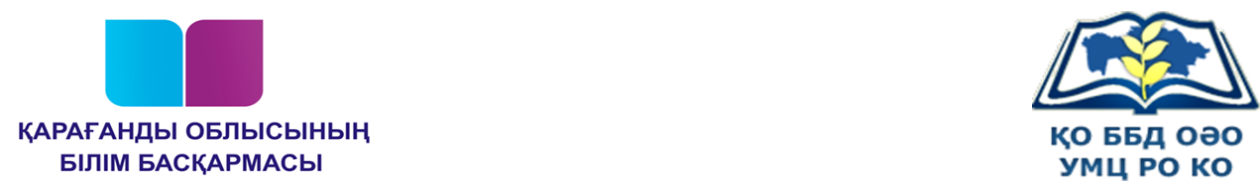 «Webmaster - 2021»
 қашықтықтан облыстық байқауы
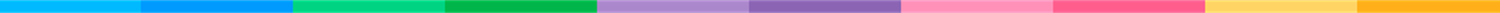 2021 жылдың 30 наурыз - 20 сәуір аралығында өтеді
2021 жылдың 15 сәуірі Байқаудың сырттай кезеңі
2021 жылдың 19 сәуірі Байқаудың күндізгі кезеңіне өткен қатысушылардың нәтижелерін жариялау
2021 жылдың 20 сәуірі байқаудың күндізгі кезеңіне өткен қатысушылардың жұмыстарын қорғауы
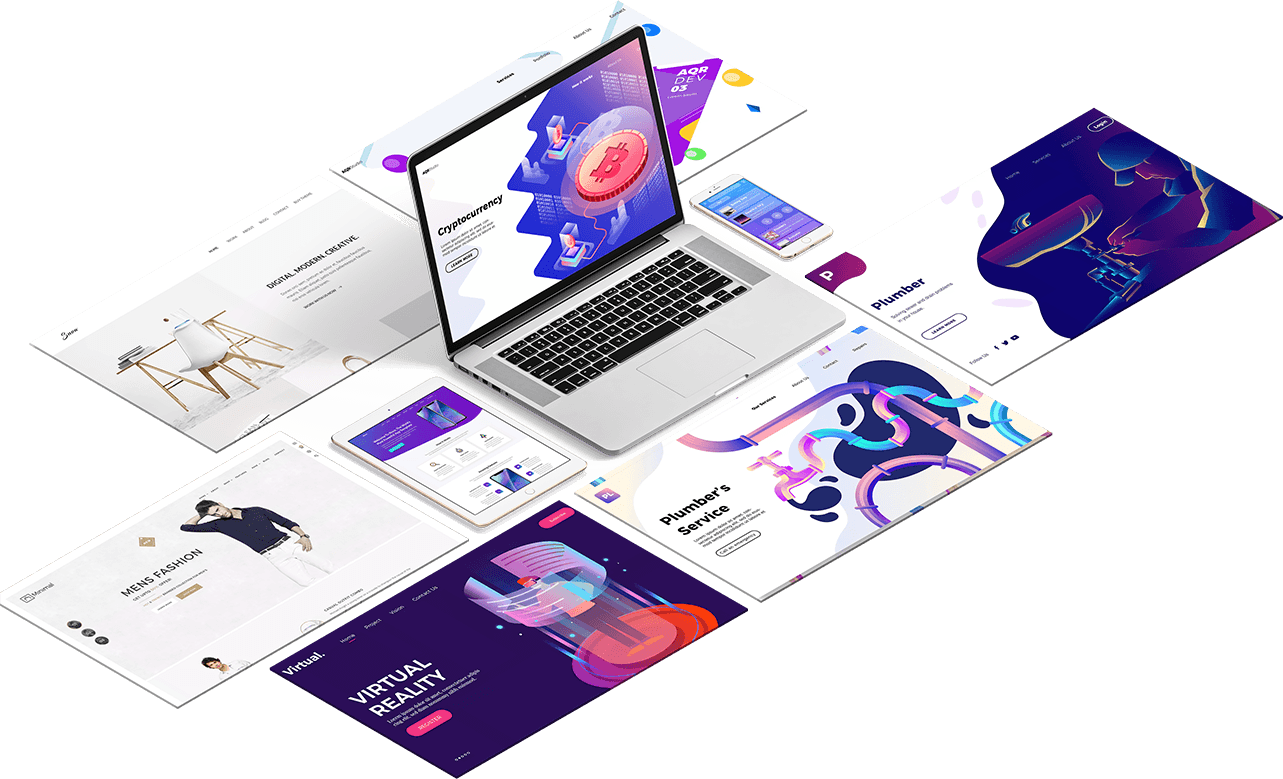 2021 жылдың 21 сәуірі
Байқаудың жеңімпаздарын марапаттау
Қатысушылардың өтінімдері мен жұмыстары Қарағанды облысында білім беруді дамытудың оқу-әдістемелік орталығының umc-ro@umckrg.gov.kz  электрондық поштасы арқылы қабылданады
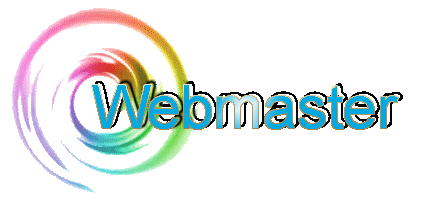 Байқаудың нәтижелері Қарағанды облысында білім беруді дамытудың оқу-әдістемелік орталығының https://umckrg.gov.kz/ сайтында жарияланатын болады
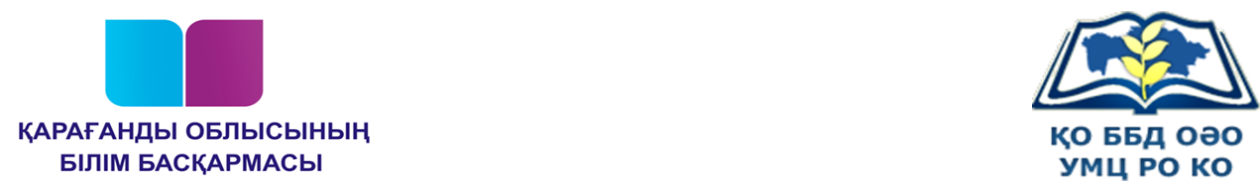 Қарағанды облысының педагогтері арасындағы қашықтықтан
 облыстық білім беру Хакатоны
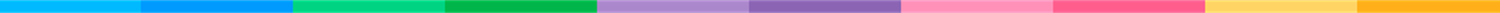 Өтетін уақыты: 2021 жылдың сәуір айының 8-30 аралығы
Хакатон қатысушылары: 3-4  мұғалімнен құрылған топ
Қатысушылардың өтінімдері мен жұмыстары Қарағанды облысында білім беруді дамытудың оқу-әдістемелік орталығының umc-ro@umckrg.gov.kz  электрондық поштасы арқылы қабылданады
2021 жылдың 8 – 15 сәуір Қатысушыларды тіркеу
2021 жылдың 26-27 сәуір аралығында Хакатон
2021 жылдың 28 сәуір
Нәтижелерді жариялау
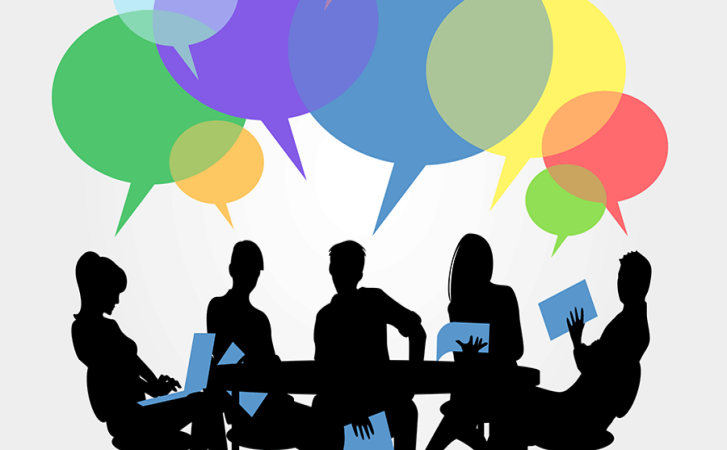 2021 жылдың 4 мамыр Жеңімпаздарды марапаттау
2021 жылдың 29 сәуір  Финалисттердің жобаларды қорғауы
Байқаудың нәтижелерін Қарағанды облысында білім беруді дамытудың оқу-әдістемелік орталығының https://umckrg.gov.kz/ сайтында көруге болады